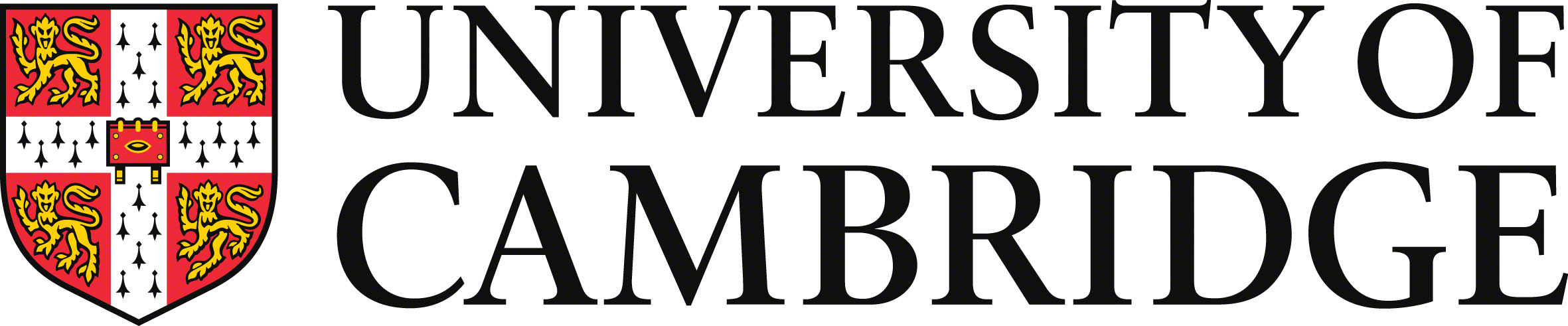 The citation advantage of linking publications to research data
Barbara McGillivray 					6/11/2019
1
Paper and authors
2
The data sharing policy context
3
[Speaker Notes: Funders: Policies for sharing research data by journals and funders are increasing
Publishers: DASs increase time and cost of publications
Researchers: Existing studies in specific disciplines show positive impact on citations

 Researchers, publishers and funding agencies need better evidence to justify increased investment in data sharing and policy implementation]
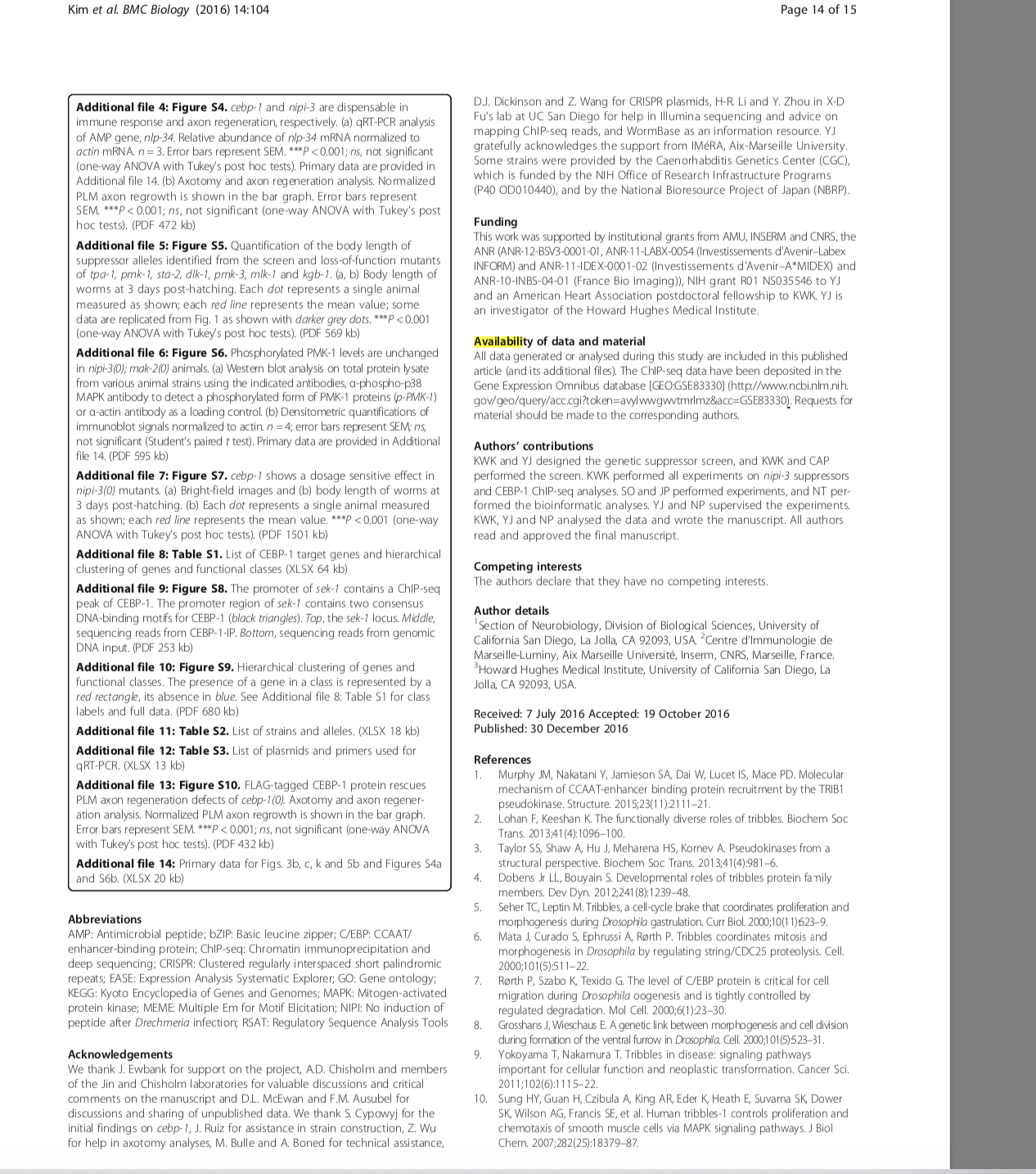 Data sharing
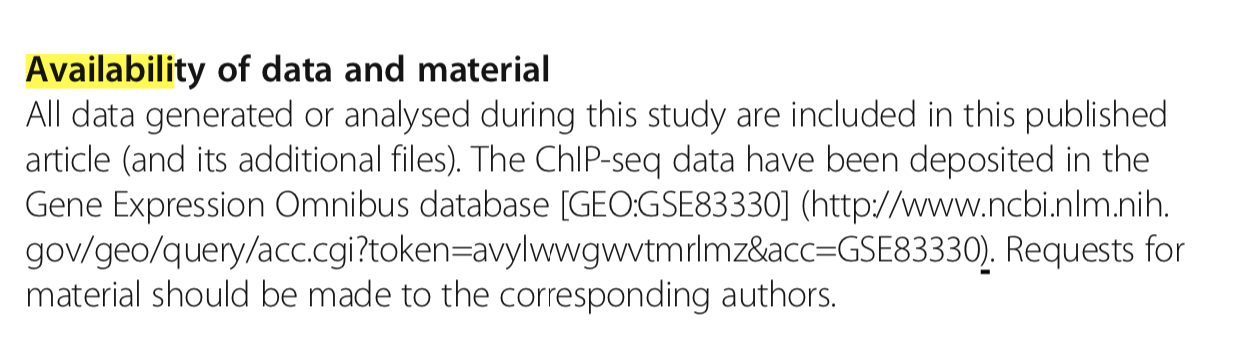 4
The pipeline
5
[Speaker Notes: We first downloaded the PubMed open access collection and
We created a database with all articles with a known identifier and which contained at least one reference (N = 1,969,175). 
 We identified and disambiguated authors of these papers (S = 4,253,172) 
We calculated citations for each author and each publication from within the collection. We used these citation counts to calculate a within-collection H-index for each author. 
Our analysis only focuses on PLOS and BMC publications as these publishers introduced mandated DAS, so we filtered the database for these articles and extracted DAS from each publication. 
We annotated a training dataset by labelling each of these statements into one of four categories 
We used those labels to train a natural language processing classifier. 
Using this classifier we then categorised the remaining DAS in the database. 
Finally, we exported this categorised dataset of M = 531,889 publications to a csv file and archived it.]
The data
6
[Speaker Notes: We excluded review articles]
Automatic classification of DAS
7
Impact of publishers’ mandates
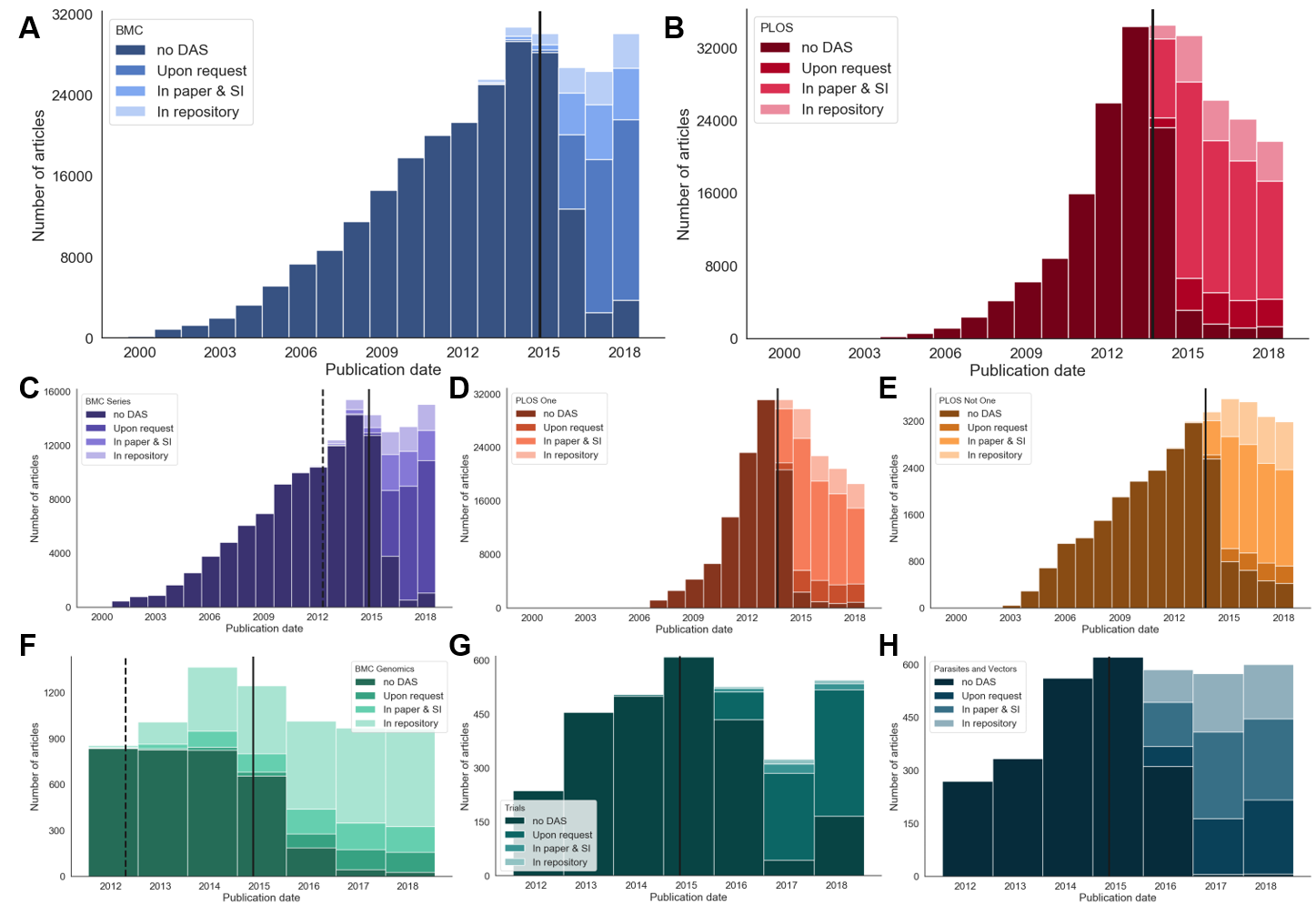 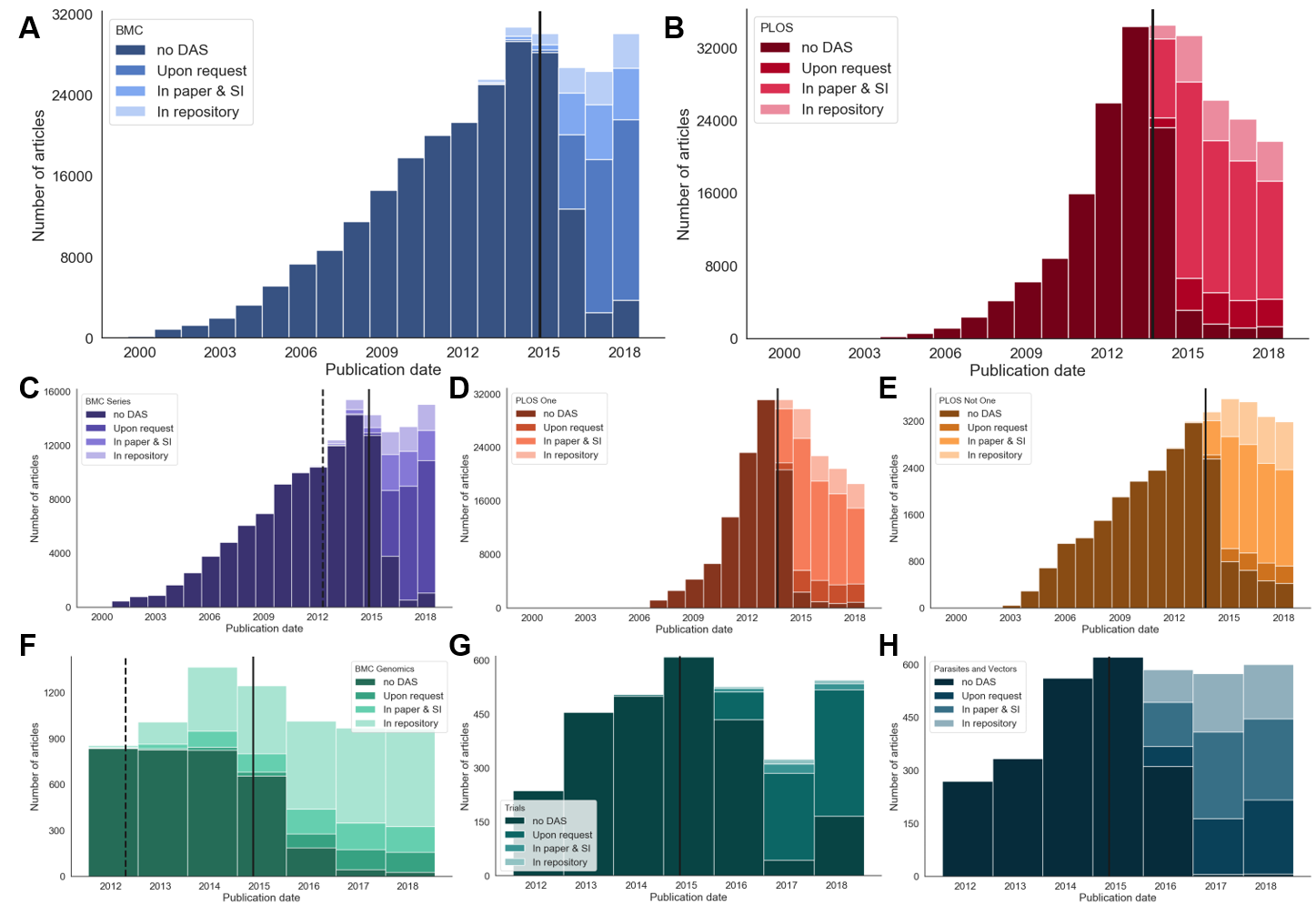 8
[Speaker Notes: The number of articles with DAS increased dramatically after introduction of a publisher mandate (solid vertical line).

Figure 2A and 2B show the number of articles in the dataset between the years 2000 and 2018 inclusive. The solid vertical lines show when the publisher introduced a DAS mandate 

Both publishers show clear adoption of DAS after their introduction of a mandate]
Citation prediction
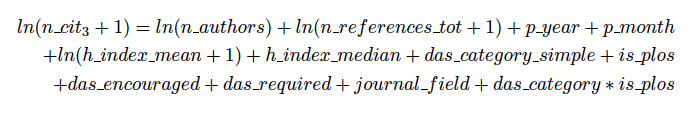 9
[Speaker Notes: Model: OLS model for citation counts, after a log transform and the addition of 1,

Predictors:
n_cit3: Number of citations received within 3 years after publication.
das_encouraged: If published under an encouraged DAS mandate (1) or not (0).
das_required: If published under a required DAS mandate (1) or not (0). 
journal_field: Dummy variable, from Science-Metrix

The last interaction term between PLOS and the DAS classification is meant to single out the effect of DAS categories for the two publishers]
The outcomes
10
Thank you!
bmcgillivray@turing.ac.uk 


Code and data: https://doi.org/10.5281/zenodo.3470062
11
Model results
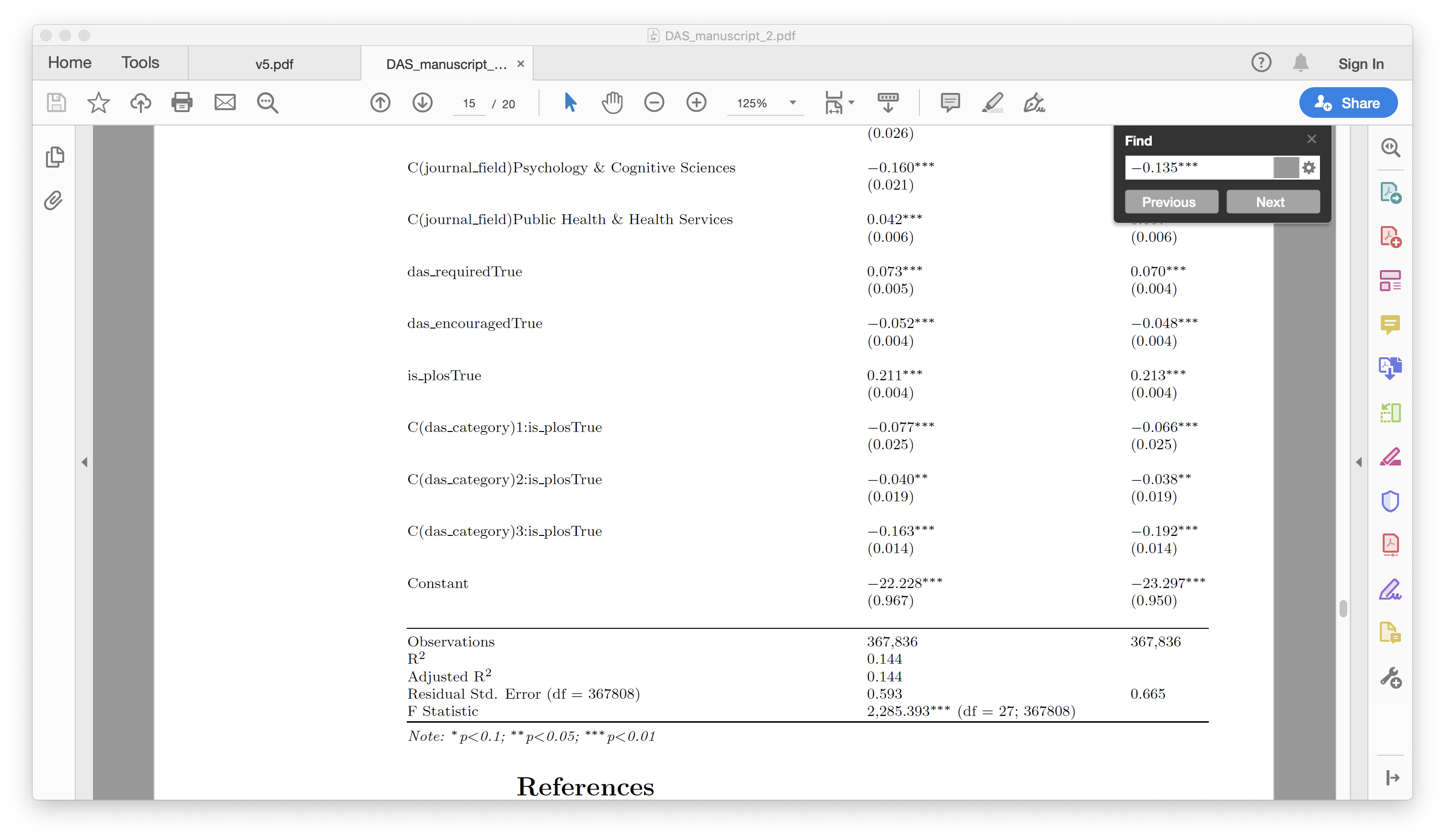 12